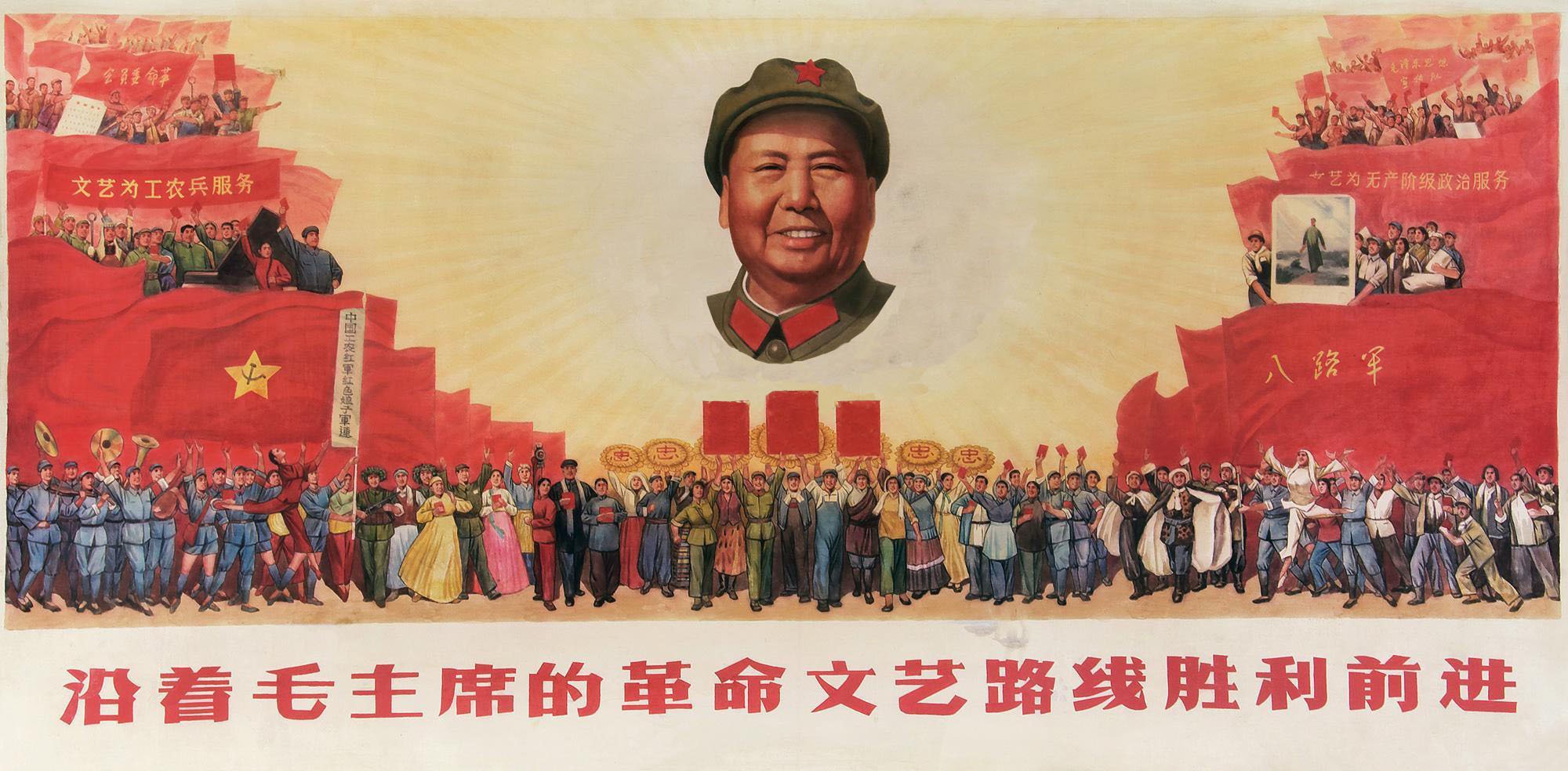 Mao posters:truth v propaganda in the revolutionary cause
The most famous portrait in the world?
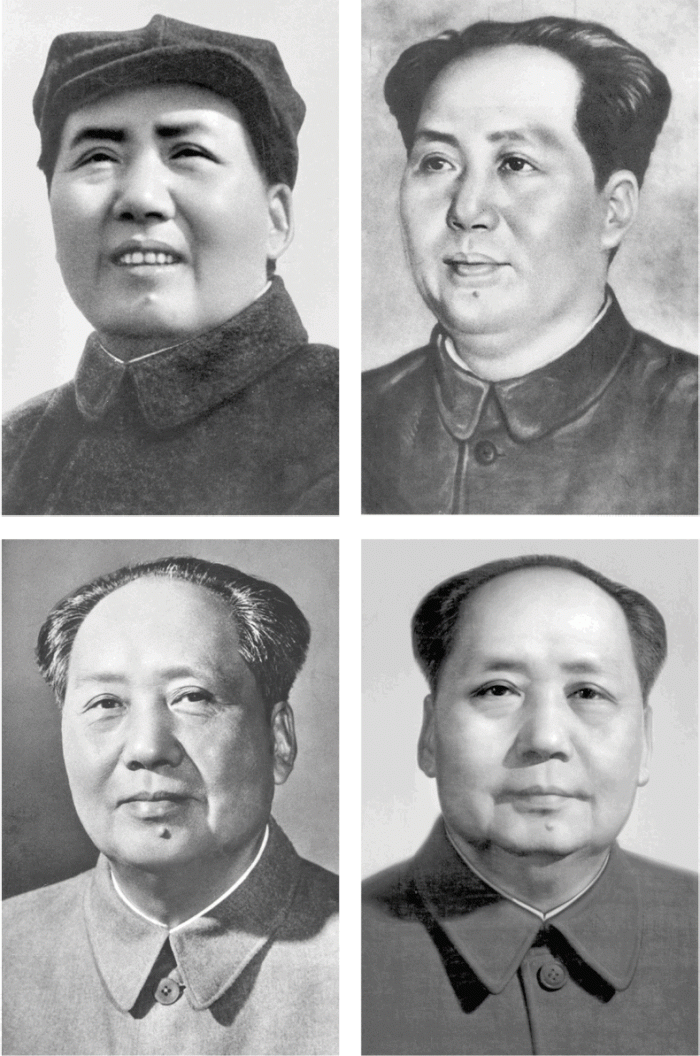 The most reproduced portrait ever
An estimated 900 million posters were printed of this portrait of Mao setting out on his revolutionary road  at the age of 28
Western influence
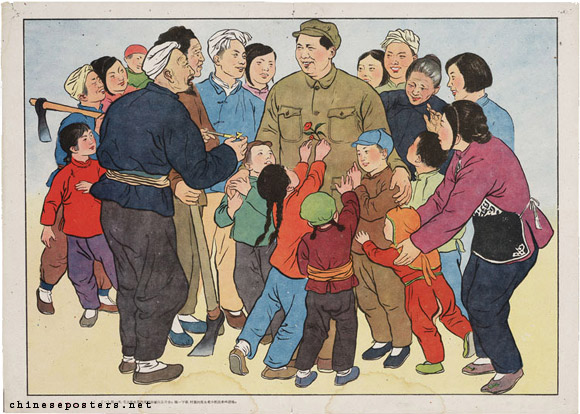 1960 – Chairman Mao loves children
Note the influence from western graphic art
1954 –the Chinese dream
A change of tone: the influence of Stalinist Russia
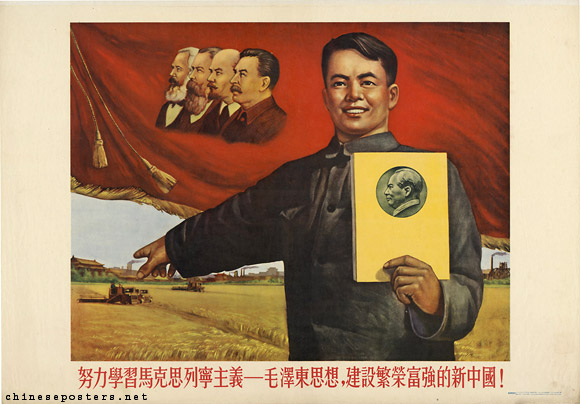 From this…………
............to this
大跃进        dà yuè jìn
The Great Leap Forward  1958-61
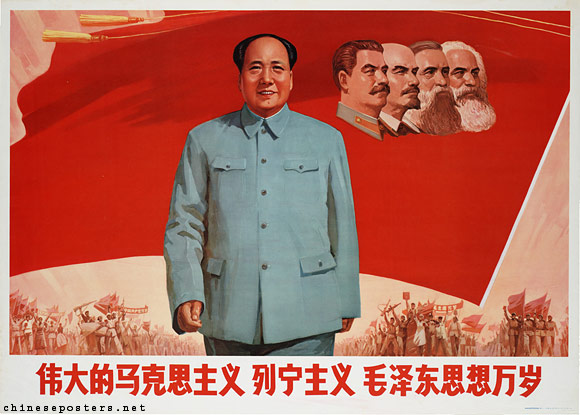 The vision: agriculture and industry
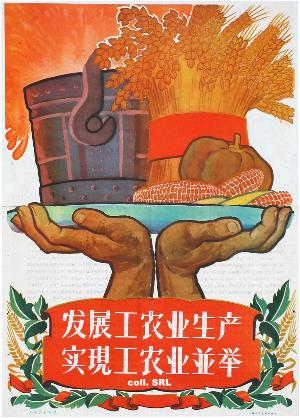 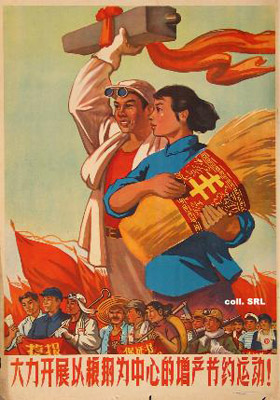 Start the movement to increase production and practise thrift, with foodstuffs and steel at the centre, with great force!,
Grain production and steel production
Fleets of tractors…
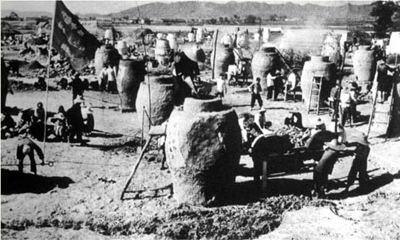 …made from backyard steel
A brave new world through collective hard work
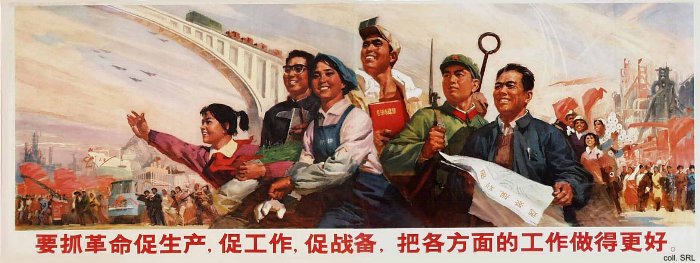 Plenty for all
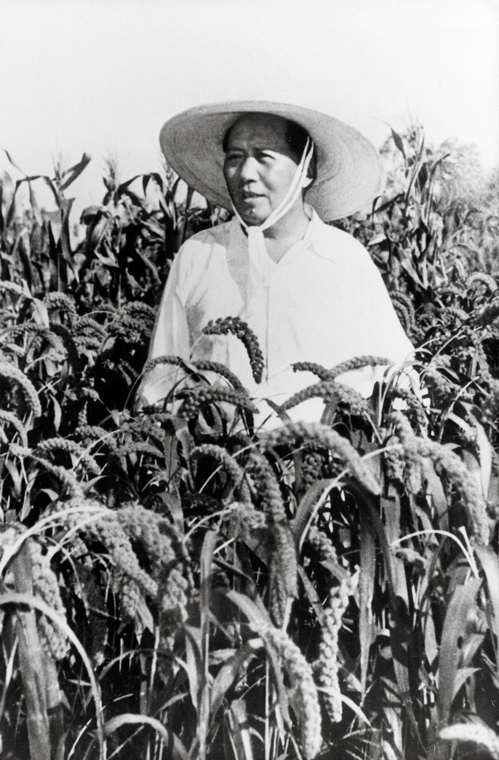 A Chinese Utopia
The commune is like a gigantic dragon, production is noticeably awe-inspiring
The reality was different……
…..and it began with
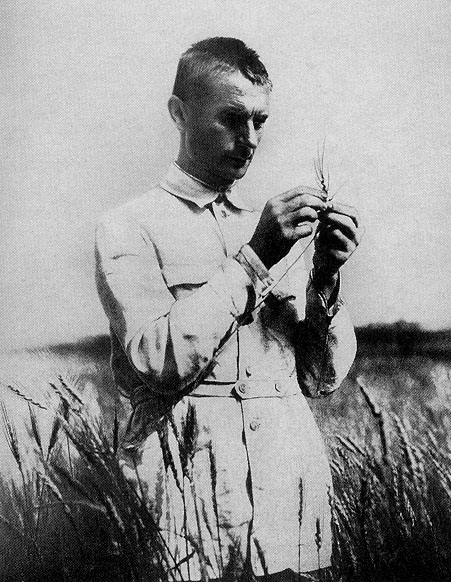 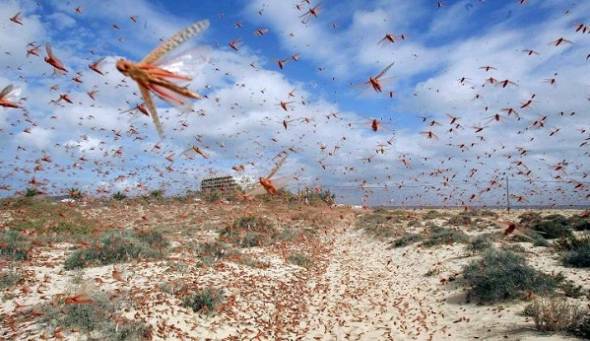 locusts
….and Lysenko
The 4 Pests Campaign
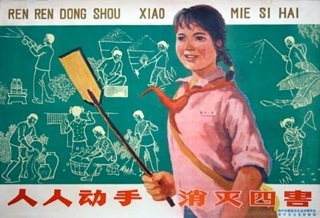 Useless steel and no tools or cooking pots
More than 40 million dead of starvation
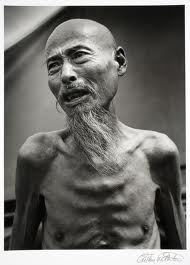 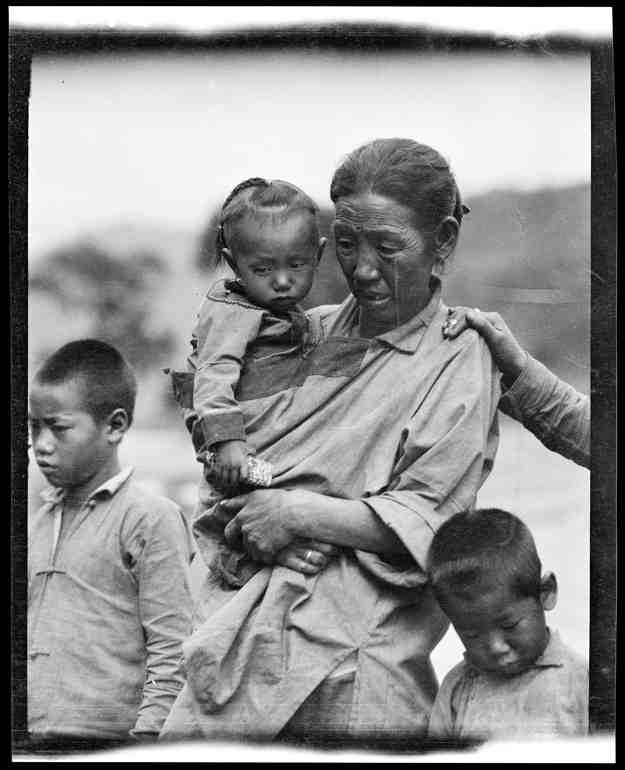 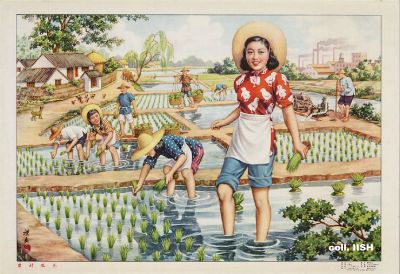 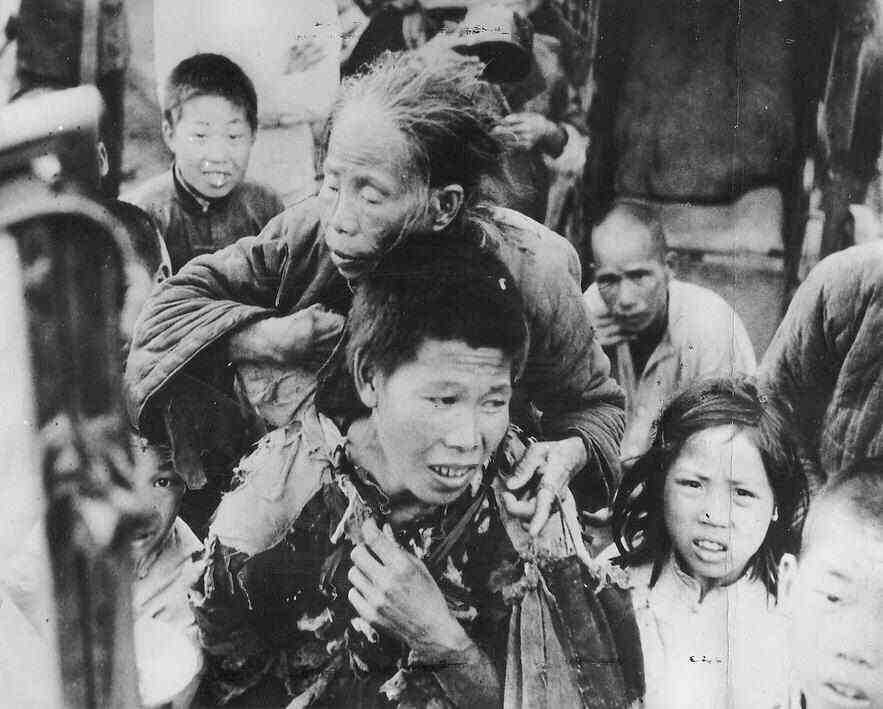 And Mao’s ( temporary)fall from grace
The Great Leap Forward and the Great Famine
无产阶级文化大革命
The Great Proletariat Cultural Revolution
            1966-1976
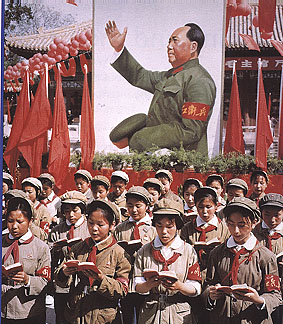 Enemies within
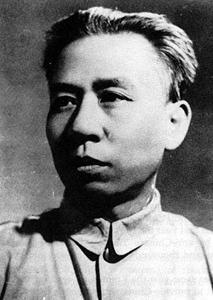 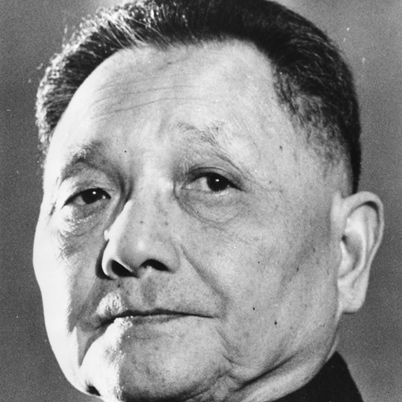 And their contrasting fates
Deng Xiaoping
Liu Shaoqi
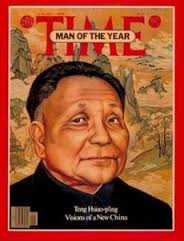 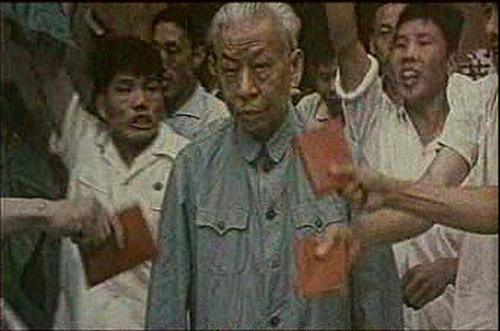 Mao’s renaissance: Wuhan, July 1966
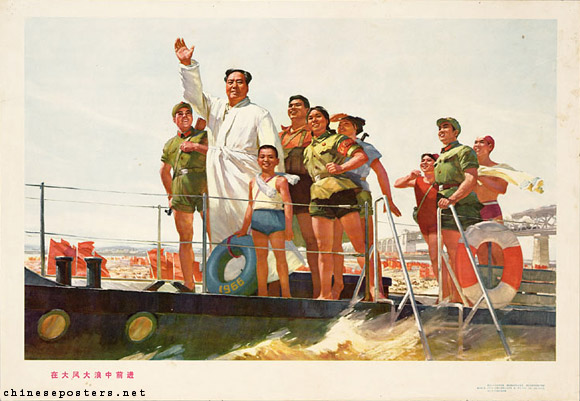 Text of Mao's big character poster directed against Liu Shaoqi and Deng Xiaoping  at the start of the Cultural Revolution:            “China's first Marxist-Leninist big-character poster and Commentator's article on it in People's Daily are indeed superbly written! Comrades, please read them again. But in the last fifty days or so some leading comrades from the central down to the local levels have acted in a diametrically opposite way. Adopting the reactionary stand of the bourgeoisie, they have enforced a bourgeois dictatorship and struck down the surging movement of the great cultural revolution of the proletariat. They have stood facts on their head and juggled black and white, encircled and suppressed revolutionaries, stifled opinions differing from their own, imposed a white terror, and felt very pleased with themselves. They have puffed up the arrogance of the bourgeoisie and deflated the morale of the proletariat. How poisonous! Viewed in connection with the Right deviation in 1962 and the wrong tendency of 1964 which was 'Left' in form but Right in essence, shouldn't this make one wide awake?”
Mao on the attack,Beijing 1966
Bombard the Headquarters – my first big character poster – Mao Zedong     1966
Big Character Posters and catchy lyrics
The Great Proletarian Cultural Revolution is indeed good, Oh, indeed good, indeed good and indeed, indeed good!Marxism-Leninism is popularized,Red flags flutter in the realm of social ideology. Revolutionary big-character posters are like fires spreading all over,And our triumphant songs rise up to the clouds.Ten hundred million people unite in fighting; our red state power stands firm.A new generation is growing to maturity,Going against the wind and breaking the waves, they are the heroes.The industries learn from Daqing,And the agricultural sector learns from Dazhai.News of victory is reported all around the country.Seven hundred million people follow Chairman Mao,To continue revolution and walk forward. The Cultural Revolution is good! The Cultural Revolution is good!The Proletarian Cultural Revolution is indeed good,Oh, indeed good, indeed good and indeed, indeed good!
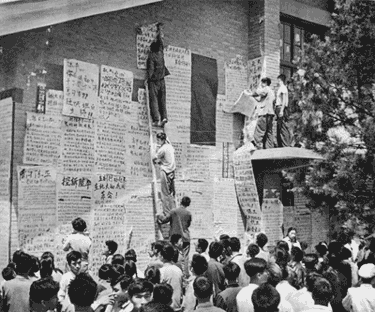 The 4 Olds
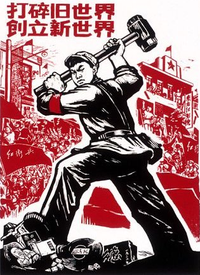 Old Customs,
Old Culture, Old Habits, 
Old Ideas
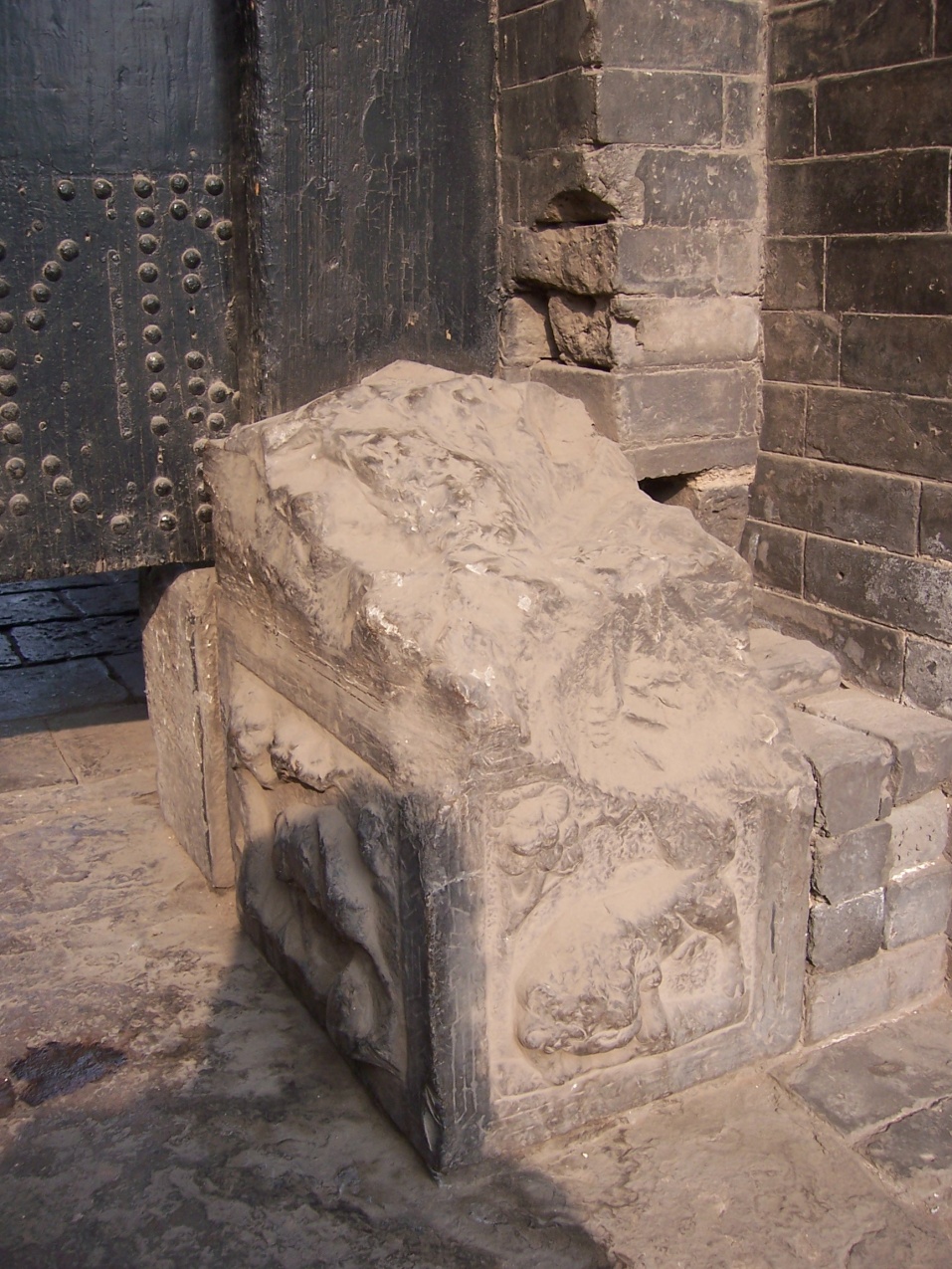 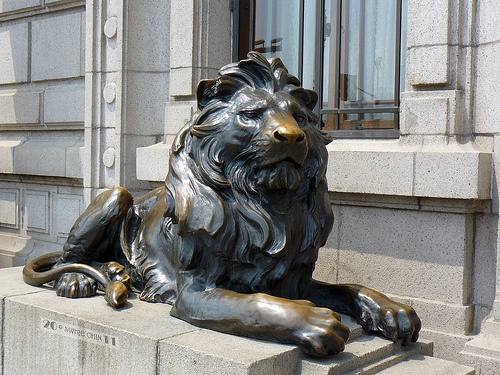 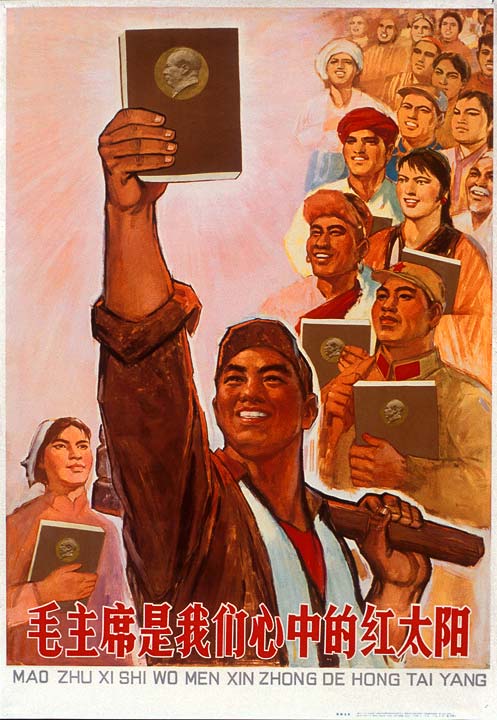 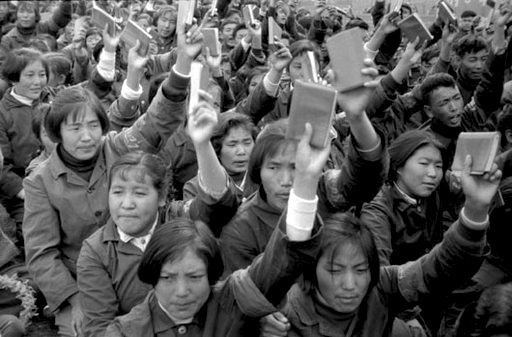 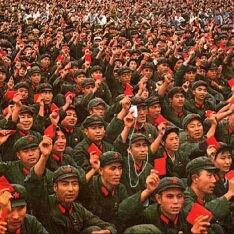 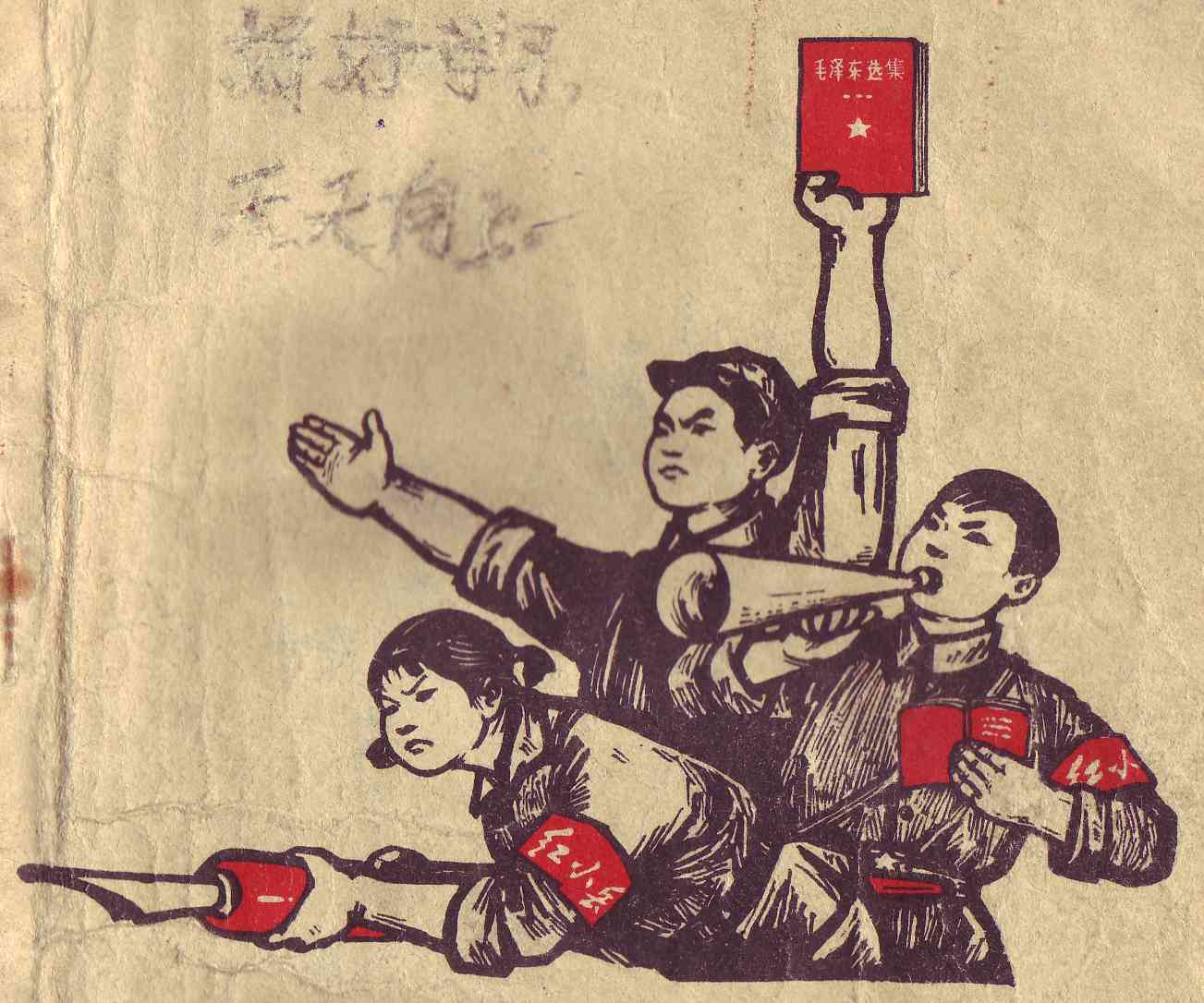 Front cover of a 1960s school book; the hand-written popular slogan “study hard and progress every day” is still faintly visible
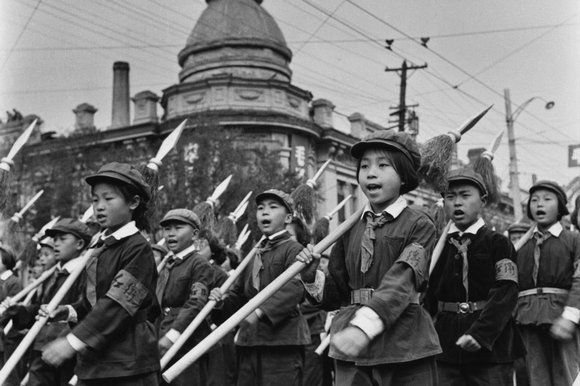 Little Red Guards marching on National Day – the Little Red Guards replaced the Young Pioneers during the Cultural Revolution
Turn the intellectuals into farmers
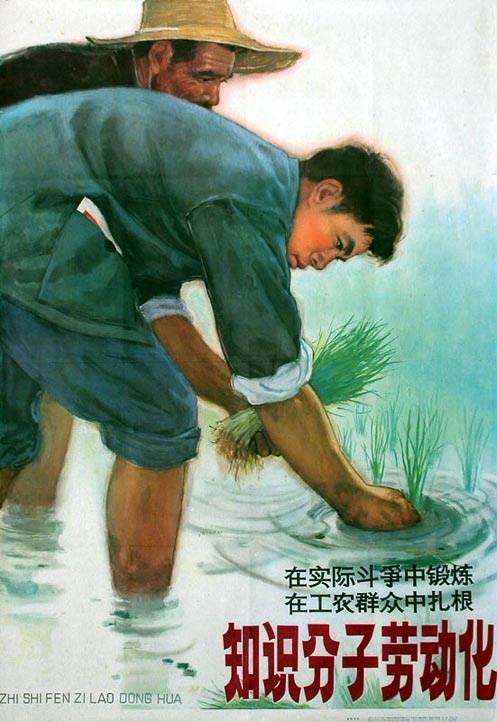 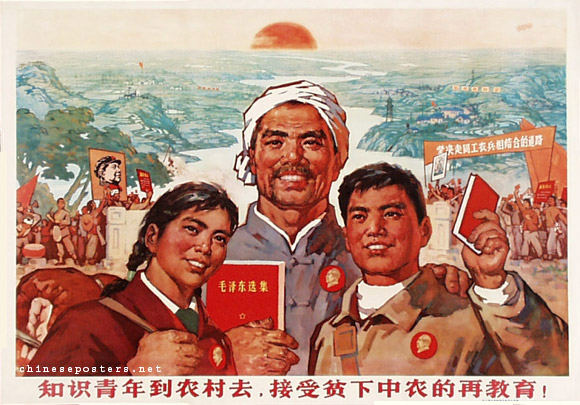 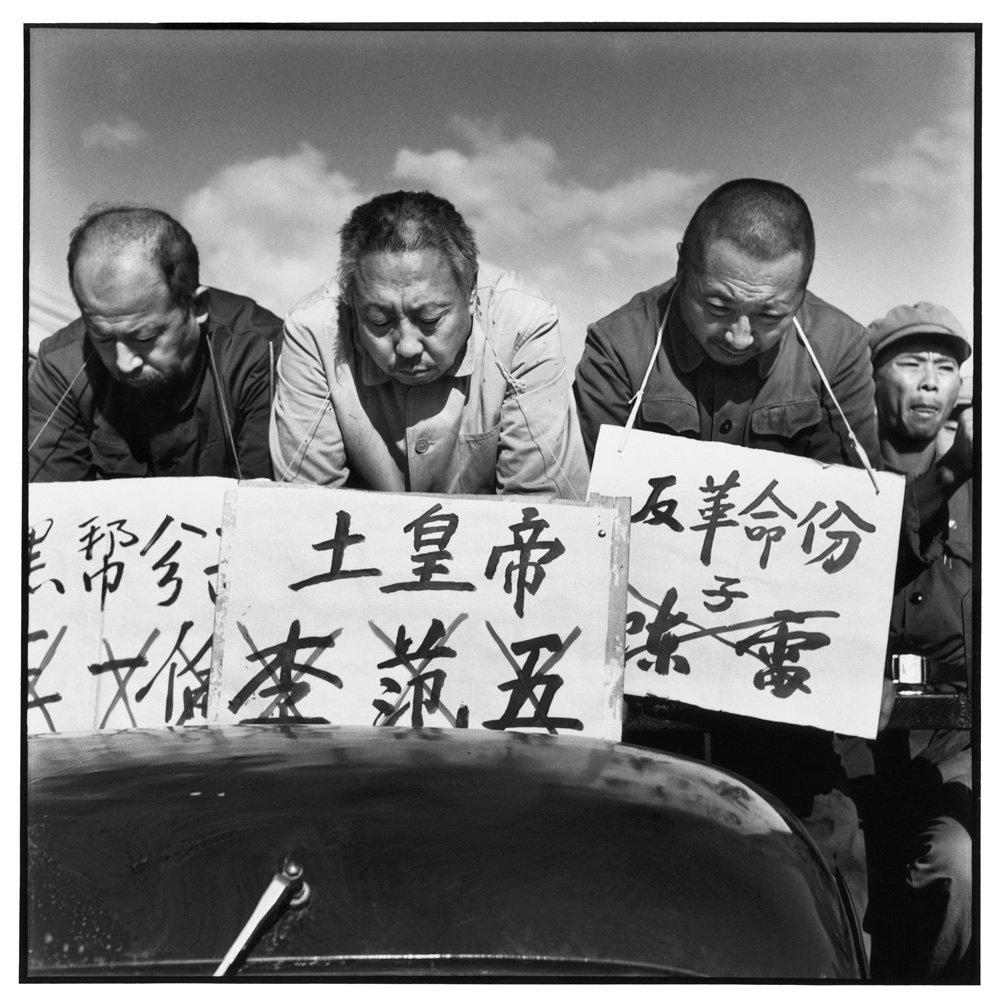 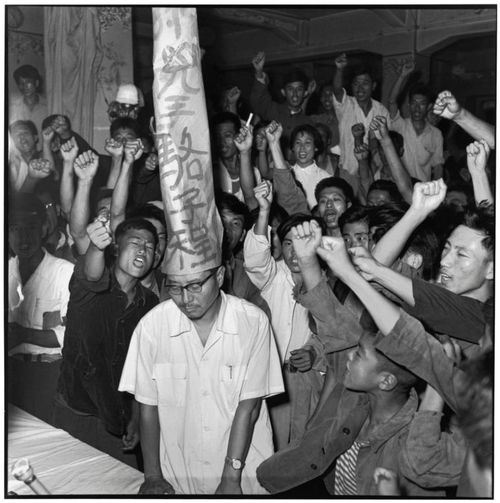 The reality of the Cultural Revolution
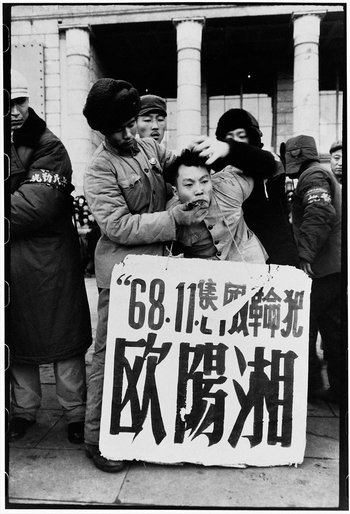 The cult of Mao
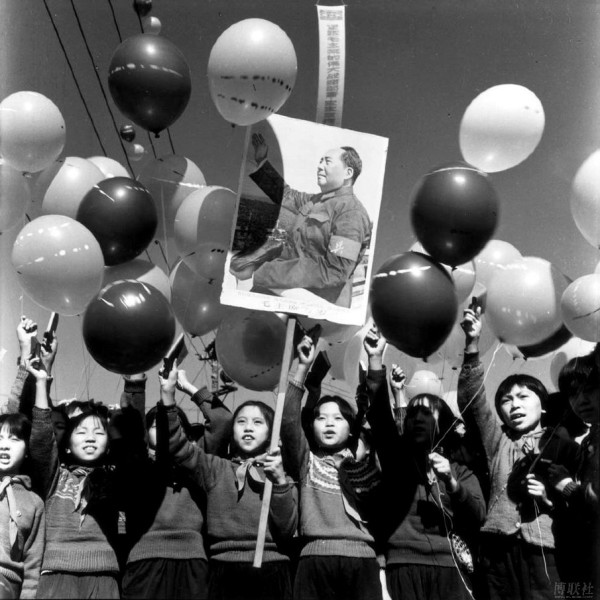 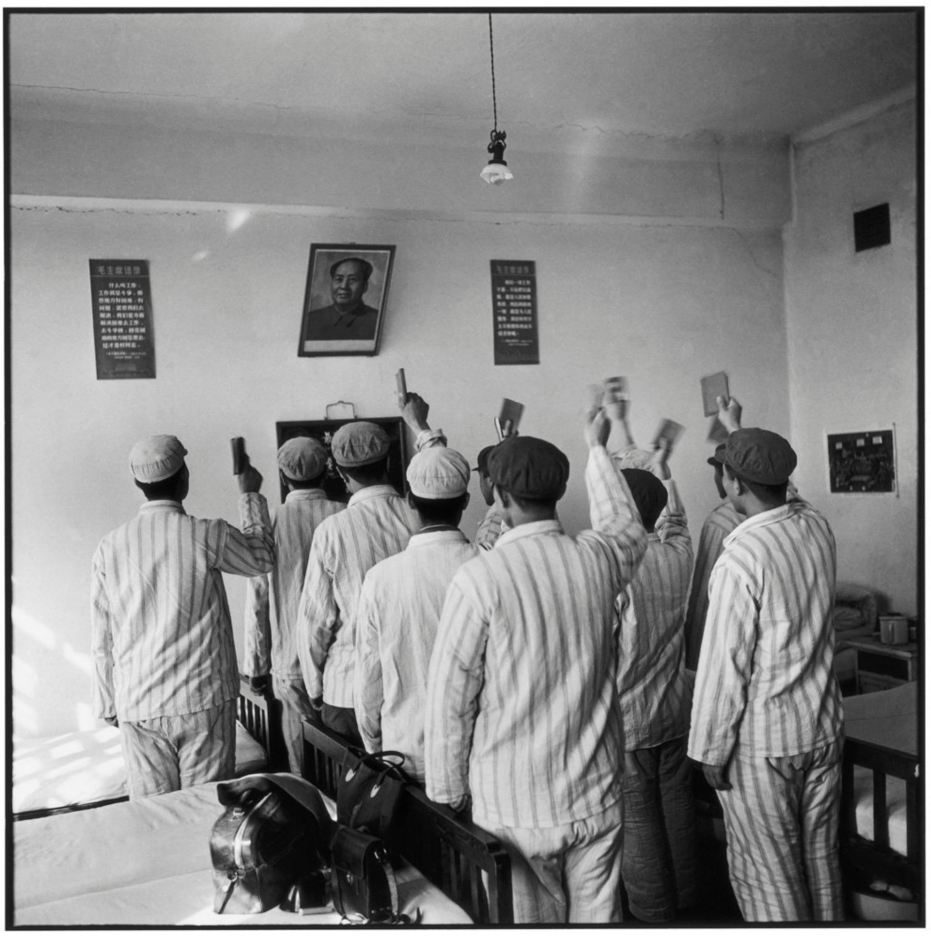 The Cultural Revolution
Death of Mao September 9th 1976
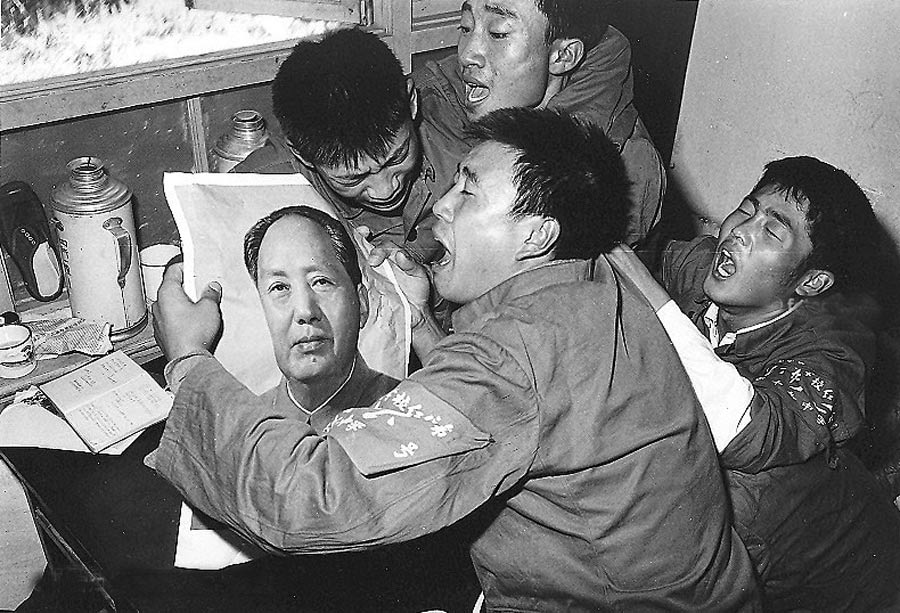 Power struggle for a new China
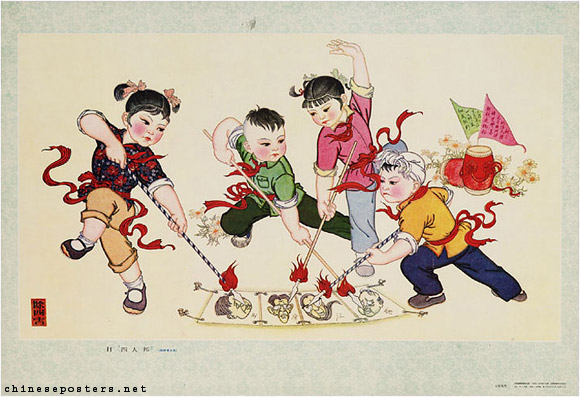 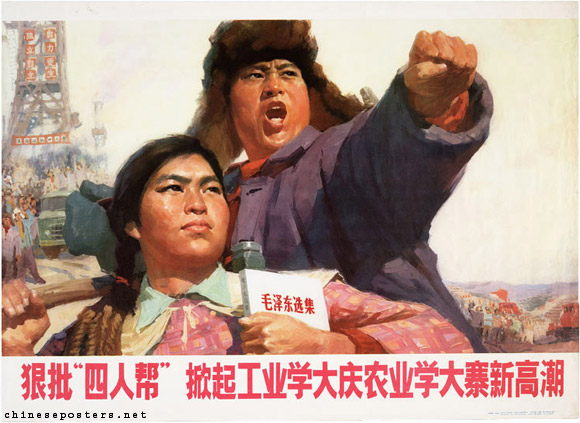 End of an era
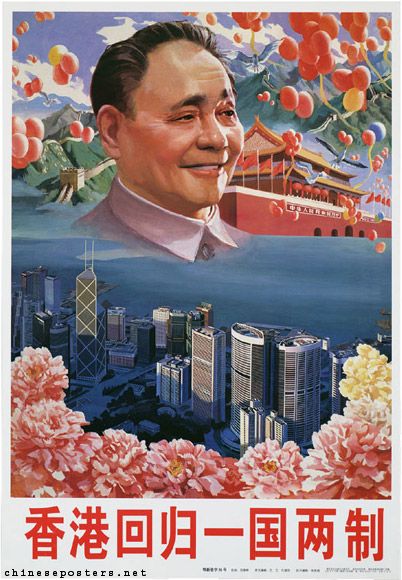 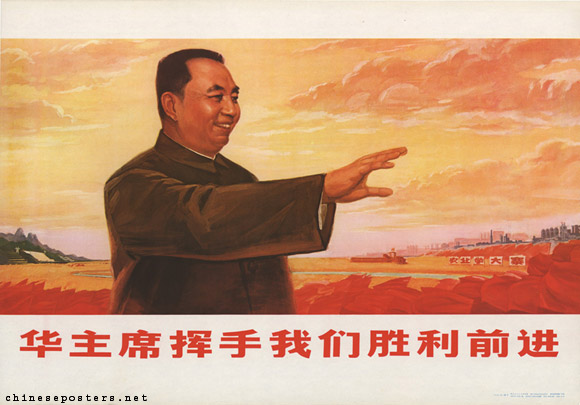 Hua Guofeng – Mao’s chosen successor
Deng Xiaoping – the architect of modern China
New China
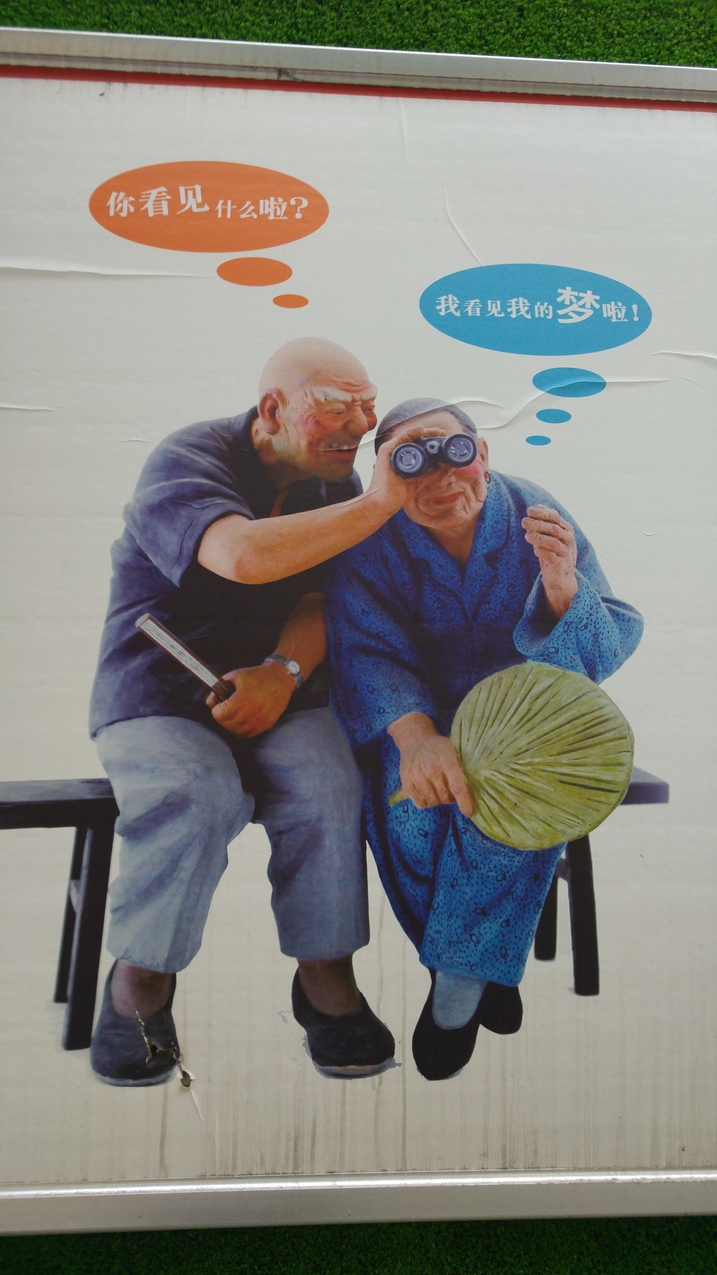 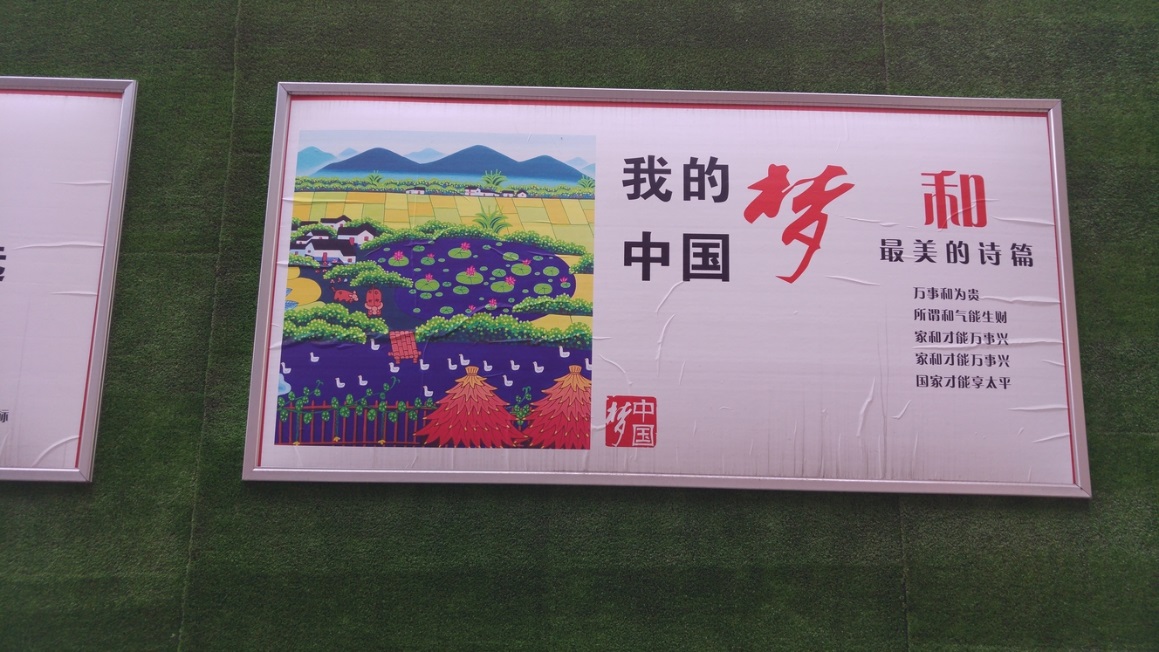